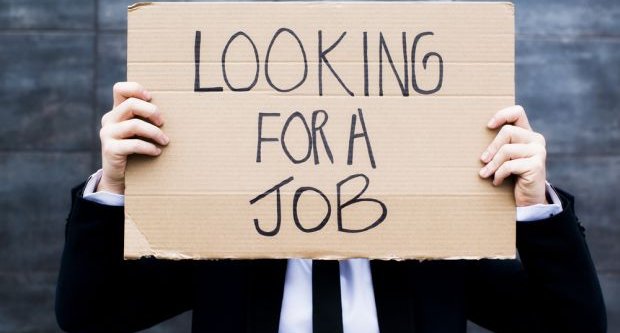 Your Full-Time Job Search
Student Career Development
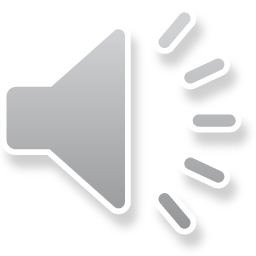 Overview
Finding a job takes hard work and patience.
To be successful at finding a job, you need to:
Locate the job openings.
Submit as many resumes and cover letters as possible.
Organize your job search and keep track of where your resumes are going.
Follow-up with employers.
Have patience and manage the stress of rejection!
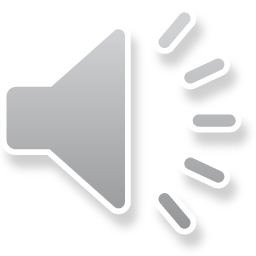 Finding Job Openings
Networking
Internet Resources
Contacting Employers Directly
Employment & Community Agencies
Professional Associations
Internships
Job Fairs
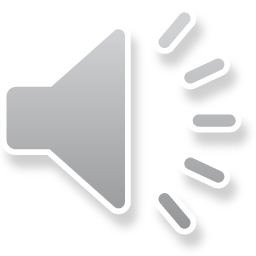 Networking
Only 20% of the jobs available are actually advertised.
Most employers fill openings by hiring the friends, relatives, and acquaintances of the people who work for them. 
Be sure to tell everyone you know what type of job you are looking for!
Make a list of everyone you know including family, friends, old co-workers, teachers, neighbors, and anyone else in your life.
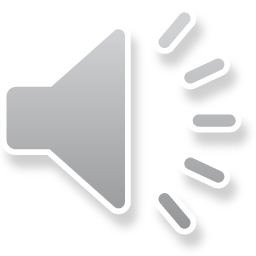 Internet Resources
The internet makes job hunting easier as you can use a variety of job search engines to find job openings.
There are many job search engines that allow you to post your resume so that any employer can view it.
Use College Central and Ohio Means Jobs!
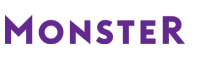 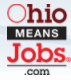 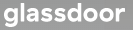 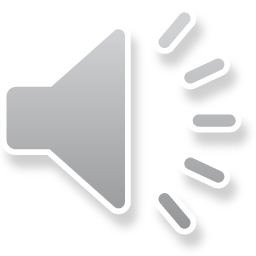 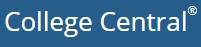 Contacting Employers
Contacting employers directly is still one of the best ways to locate job openings.
Many employers will accept a resume or allow for an informational interview, even if they aren’t hiring.
When an opening does come open, the employer will already have your resume or have met you.
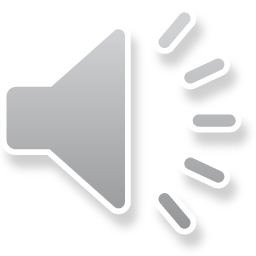 Employment & Community Agencies
Getting help from an employment agency might help.
Many employment agencies do not require a fee – although always ask first!
Often times you will be employed as a “temp” but it can sometimes lead to permanent employment.
This can be a great way to break into a new field and gain some experience that will make you more marketable in the future.
Many nonprofit organizations, including religious institutions and vocational rehabilitation agencies, offer career counseling, career development, and job placement services.
Example: Community Action
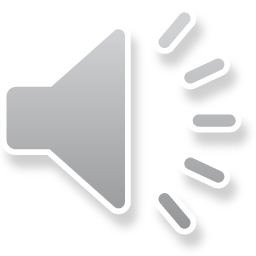 Professional Associations
Many professions have associations that offer employment information, including career planning, educational programs, job listings, and job placement. 
To use these services, associations usually require that you be a member.
The internet can be useful in locating professional associations in your career field.
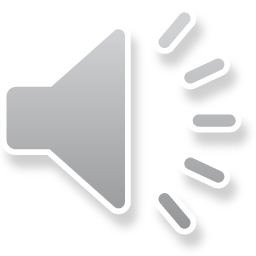 Internships
Internships or volunteering can often lead to permanent, paid job opportunities.
This is a great avenue if you have no experience and are struggling to find an employer to hire you.
Although it’s difficult to work for free, the outcome can be beneficial.
You’ll experience that can be written on your resume
You’ll become more confident in your ability to perform the job duties
You’ll get another reference  
67% of internships lead to jobs
Job Fairs
The Chamber of Commerce, business associations, and colleges often sponsor job fairs. 
Job fairs will allow you to meet potential employers and learn about hiring procedures.
If you decide to attend a job fair, dress like you are going to an interview as many employers may meet with you on the spot!
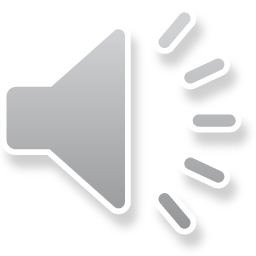 Organize Your Job Search
In order to find a job, you have to treat your job search like a job.
You should be spending 30 to 40 hours per week looking for a job.
This means it’s important to keep track of the employers you’re contacting, resumes you are submitting, interviews and job applications submitted.
You don’t want to be confused when an employer calls to schedule an interview and you don’t even remember sending a resume!
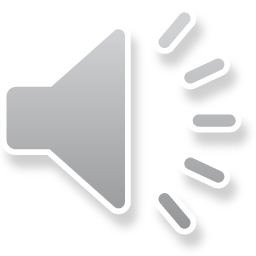 Organize Your Job Search
Creating a simple filing system, list or notebook that outlines the following will help you remain organized:
Employer name, address, contact person
Date sent resume or had interview
Date of follow-up
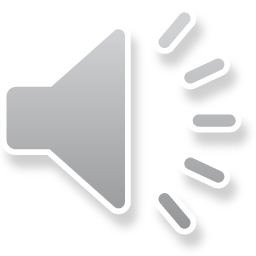 Managing Stress
It’s common for job seekers to experience a variety of strong emotions from anger, frustration, disappointment to excitement, happiness and relief.
Looking for your first professional job is probably going to be one of the hardest things you have ever done!   
Be prepared and able to manage your feelings so they do not jeopardize your health or interfere with your ability to job search.
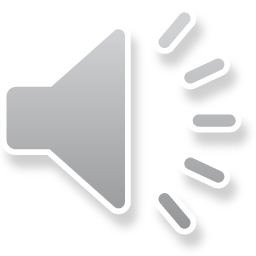 Tips to Manage Stress
Rely on friends and family.
Maintain recreation and family activities.
Eat healthy, exercise, and get enough sleep.
Keep “rejections” in proper perspective – everyone gets told “no!”
Realize there is a job out there for you – it just may take some time before you find it!
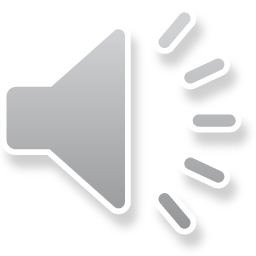 Quiz
Complete this online quiz to check your knowledge by clicking on the link & answering the questions
Throughout the semester, we will send out emails to complete this quiz for a chance to win a prize
https://forms.office.com/Pages/ResponsePage.aspx?id=IFyHJnWyD0WMgACyQ421GztZCWXX7PRKk4oe8BUmKAJUNE8zTVRSM1U1SDBMOTE4WVZSTjQxUktHTC4u
Use Your Resources!
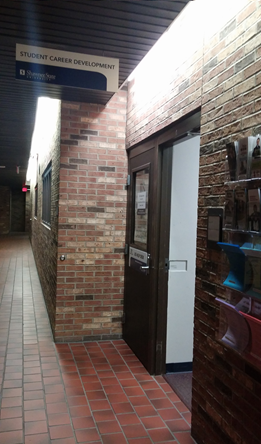 Student Career Development
Student Career Development 
Business Administration 036
(740) 351-3027
Careers@shawnee.edu 
Alumni Affairs
Faculty and Staff
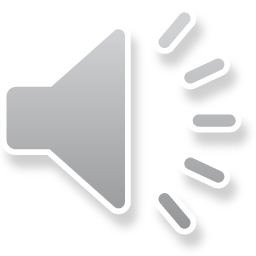